Philadelphia Bar Association
1101 Market Street
11th Floor Conference Room
December 12, 2013 at 12:30 p.m.
Significant Trends & Developments in Medical, Hospital & Pharmaceutical Liability Law
Presented By: Clifford A. Rieders, Esquire
Rieders, Travis, Humphrey, Harris, Waters, Waffenschmidt & Dohrmann
161 West Third Street, Williamsport, PA  17701
570-323-8711  crieders@riederstravis.com  www.riederstravis.com
Learned Treatise
2
Learned Treatise
The law in this Commonwealth is well-settled that an expert witness may be cross-examined on the contents of a publication upon which he or she has relied in forming an opinion, and also with respect to any other publication which the expert acknowledges to be a standard work in the field.  Majdic v. Cincinnati Machine Company, 537 A.2d 334, 339-40 (Pa. Super. 1998), aff’d. in Aldridge v. Edmunds, 750 A.2d 292, 298 (Pa. 2000).
3
Learned Treatise
Excerpts from a publication which are read into evidence for the purpose of proving the truth of the statements contained therein are still hearsay and, therefore, inadmissible.  Id.
4
Learned Treatise
A treatise can be used during cross examination of a witness for the sole purpose of impeaching the witness. Id.
5
Learned Treatise
While “authoritative” and “standard work/publication in the field” have different meanings, all the other cases that I have seen consider them to be virtual equivalents for purposes of using a treatise.  In other words, it does not matter whether a witness testifies that a treatise is authoritative or a standard work/publication in the field, as long as he/she testify to one or the other.
6
Learned Treatise
If plaintiff’s counsel can get the physician defendant to testify that a particular treatise is a standard work/publication in the field, plaintiff’s counsel is then permitted to use the treatise for the limited purpose of impeaching the physician defendant’s testimony.
7
Learned Treatise
I could not find any court discussing whether a learned treatise could be used on cross examination where the witness testifies that the treatise is a respected work/publication in the field.  Ideally, the physician defendant will testify that the treatise is authoritative.  But even if the physician defendant testifies that the treatise is a standard work/publication in the field, that should be sufficient.
8
Learned Treatise
Another pertinent case is Cummings v. Borough of Nazareth, 242 A.2d 460 (Pa. 1968), in which the court permitted plaintiff’s counsel to use a treatise to cross examine defendant’s employees.  In Cummings, a swimmer was injured when she dove into the borough’s pool and struck the bottom, allegedly because the pool too shallow.  The treatise used by plaintiff’s counsel was a manual regarding the required depths of swimming pools.
9
Learned Treatise
The Supreme Court agreed that the treatise was properly used and stated, “It is entirely proper in examination and cross-examination for counsel to call the witness’s attention to published works on the matter which is the subject of the witness’s testimony.  Whether those works are consequential or not is a matter for determination by the jury.”  Id. at 466.  It is important to note that the treatise was permitted to be used against non-expert witnesses.
10
Learned Treatise
Both Aldridge and Hyrcza v. West Penn Allegheny Health System, 978 A.2d 961 (Pa. Super. 2009), emphasized the fact that counsel, in making use of a treatise, did not make use of blown up excerpts from the treatise.  Therefore, if defense counsel objects to the use of blown up quotes from a treatise (which competent counsel is likely to do), the court will likely sustain the objection and prevent the blown up quotes from being shown to the jury.
11
Learned Treatise
In order to use a learned treatise during cross examination of a physician witness, the physician witness must testify that the treatise is authoritative or is a standard work/publication in the field.  If the defendant physician testifies to anything else (such as, that the treatise is a respected work/publication in the field), it is questionable, at best, whether the court would find this sufficient.
12
Learned Treatise
Blown up quotes from a treatise will likely draw an objection that will be sustained.  Two cases, supra, emphasized the importance of the fact that blown up excerpts from the treatises were not used, implying that the use of such would not be permissible.  If you still want to attempt to use blown up quotes from the treatise as visual aids, I would recommend that they be used sparingly.
13
Present Sense Expert Testimony
14
Present Sense Expert Testimony
Discovery of opinions.  Whether during discovery in a medical-malpractice action, a plaintiff may ask a defendant-physician questions designed to elicit and test the reasons for and facts supporting opinions the defendant-physician made during the plaintiff’s treatment, when those opinions appear reasonably calculated to lead to the discovery of admissible evidence?
15
Present Sense Expert Testimony
Named defendant-physician’s opinion.  Whether during discovery or at trial, a plaintiff may ask a named defendant-physician—called as on cross-examination—what he sees on an x-ray that is exactly the same as it was at the time plaintiff alleges the defendant-physician misinterpreted the x-ray?
16
Present Sense Expert Testimony
On February 6, 2013, Beishline’s counsel deposed Dr. Harasimowicz.  Prior to commencing the questioning, all parties agreed that objections of any nature, except as to the form of the question, were reserved until the time of trial.
17
Present Sense Expert Testimony
Dr. Harasimowicz was questioned about his interpretation of the October 19th x-rays.  He testified that, if there were abnormalities in those x-rays, he considered it to be part of his job duties to try to identify any such abnormalities.
18
Present Sense Expert Testimony
Dr. Harasimowicz testified that he was not limited in the amount of time he had to review and interpret the October 19th x-rays, and theoretically, he could have spent as long as an hour doing so if he wanted.
19
Present Sense Expert Testimony
As to what he saw on the x-rays when he viewed them on October 19th, Dr. Harasimowicz testified that he could not remember what he saw at the time he reviewed them.
20
Present Sense Expert Testimony
Dr. Harasimowicz also testified that he did not have any memory of his thought process at the time he read the October 19th x-rays.
21
Present Sense Expert Testimony
Dr. Harasimowicz testified that there were no significant differences between the way he was able to view the x-rays at the time of his deposition compared to the circumstances under which he viewed the x-rays on October 19th.
22
Present Sense Expert Testimony
Dr. Harasimowicz testified that there were no significant differences between the way he was able to view the x-rays at the time of his deposition compared to the circumstances under which he viewed the x-rays on October 19th.
23
Present Sense Expert Testimony
BY MR. WATERS:
Q:	At any time you looked at Mr. Beishline’s October 19th, 2009, left knee x-rays after October 19, 2009 did you ever think that the patella was riding high or the patella was higher than what it should normally be?

MR. ROLLER:		And I will instruct him not to answer that.
BY MR. WATERS:
Q:	Subsequent to October 19, 2009, have you, for any reason, changed any of your initial interpretations of Mr. Beishline’s left knee x-rays?

MR. ROLLER:	Instruct him not to answer.
BY MR. WATERS:
Q:	Doctor, we do have views, one, two and three on the view box.  I want to ask you some questions with respect to what you see at the present time on views one, two and three.  So my question initially will be, do you see anything on views one, two or three which you interpret as being patella alta?
MR. ROLLER:	I’ll instruct him not to answer
24
Present Sense Expert Testimony
In this case, one of the central issues is whether Dr. Harasimowicz violated the standard-of-care when he failed to see that Beishline’s left patella was not in the correct anatomical position.  The October 19th x-rays, like photographs, are tangible, substantive evidence, and what they do or do not show are matters that will not change over time.
25
Present Sense Expert Testimony
If the judicial process is to have as its purpose a search for the truth, then the trier-of-fact should not be prohibited from knowing Dr. Harasimowicz’s position with respect to what the October 19th x-rays show, regardless of whether it is the same or different from the conclusion he reached at the time of care.
26
Present Sense Expert Testimony
Generally, a witness’s opinion—party or non-party—is discoverable.  See Pa.R.C.P. No. 4003.1(c).  Pennsylvania Rule of Civil Procedure 4003.1 (c) states:
Except as otherwise provided by these rules, it is not ground for objection that the information sought involves an opinion or contention that relates to a fact or the application of law to fact.
Pa.R.C.P. No. 4003.1(c).
27
Present Sense Expert Testimony
It is important to note that the prohibition against discovery of opinions formerly contained in Rule 4011 was a ban of any discovery that would require a deponent, whether or not a party, to give an opinion as an expert witness over his objection.  See Pa.R.C.P. No. 4011, Explanatory Comment—1978.  Thus, post-1978, expert opinions of parties are discoverable.
28
Present Sense Expert Testimony
Pennsylvania Rule 4003.5 also does not prohibit the discovery of Dr. Harasimowicz’s opinions.  Rule 4003.5 governs the discovery of experts “retained of specifically employed,” whose opinions are “acquired or developed in ‘anticipation of litigation.’”  Pa.R.C.P. No. 4003.5.
29
Present Sense Expert Testimony
Rule 4003.5, however, does not apply to party-defendants.  The explanatory comment to Rule 4003.5 states:

It should be emphasized that Rule 4003.5 is not applicable to discovery and deposition procedure where a defendant is himself an expert, such as a physician, architect or other professional person, and the alleged improper exercise of his professional skills is involved in the action.  Such a defendant can be examined by written interrogatories under Rule 4005 or by oral deposition under Rule 4007.1.  If so examined, a defendant cannot assert that his opinion may not be discovered without his consent.
30
Present Sense Expert Testimony
The explanatory comment to Rule 4003.5 further states that an employee’s opinions are also not subject to the limitations of the Rule.  It states:
Finally, it applies only to experts “retained or specially employed.”  A regular employee of a party who may have collected facts, prepared reports and rendered opinions, and who may be qualified as an expert, is not covered by this sub-section and has no immunity from discovery, simply because the party elects not to call him at trial.  He is not an ‘expert’ within the meaning of the Rule; he is simply a witness, an employee of a party.
31
Treatment Options Available to Patients
Even assuming that Dr. Harasimowicz will not testify as an expert at trial, that strategy should not be allowed to shield a named defendant from acknowledging that he now agrees he misinterpreted an x-ray.
32
Treatment Options Available to Patients
Allowing a defendant the opportunity to hire an expert to testify—perhaps inconsistently—with the defendant-physician hardly assists with one of the primary purposes of litigation—the search for the truth.
33
Treatment Options Available to Patients
If one of the primary purposes of trial is to allow the jury to search for the truth, then a defendant-physician’s opinions—both past and present—are not only relevant, but are at the heart of the search for truth.  Why should a defendant-physician hide behind a hired expert to give his explanation?
34
Petrancosta v. Malik2013 WL 4781046, No. 3:12-CV-00677, September 5, 2013William I. Arbuckle, III, United States Magistrate Judge
Under Federal Rules of Civil Procedure 30, the magistrate stated that a treating physician, radiologist, can be asked about x-rays at the time of the deposition.  
Defendant doctor during his deposition confirmed the conclusions in his treating report.
He testified that the films contained a “technical artifact” where the plaintiff clams she suffered a fracture.
The observation of the technical artifact is not in his original report.
35
Petrancosta v. Malik2013 WL 4781046, No. 3:12-CV-00677, September 5, 2013William I. Arbuckle, III, United States Magistrate Judge
Plaintiff sought to show the films to the doctor and asked him to identify and mark each abnormality and the technical artifact. 
The plaintiff also intended to direct the doctor to the areas she contends contained a fracture and asked him if he observed any abnormalities, and if so, what conclusions he reached about those abnormalities.
36
Petrancosta v. Malik2013 WL 4781046, No. 3:12-CV-00677, September 5, 2013William I. Arbuckle, III, United States Magistrate Judge
Plaintiff’s counsel intended to ask Dr. Malik whether he believed, at his deposition, as a result of other information that the CT scans do contain evidence of cervical vertebrae and why he did not observe or not that evidence in his treatment report.
37
Petrancosta v. Malik2013 WL 4781046, No. 3:12-CV-00677, September 5, 2013William I. Arbuckle, III, United States Magistrate Judge
For these reasons the Court concludes that Dr. Malik can be deposed a second time and shown the films.  
He can be shown the specific items in the films and asked if they are in his report, and if not, why not.  
While he may do so, he is not required to answer if he now has a different opinion based on matters he has learned since his initial report.
38
MCLANE V. VALLEY MEDICAL FACILITIES157 Pitts. L. J. 252 (Allegheny Co. C. P. 2009)JUDGE WETTICK
RIGHT TO EXAMINE/IMPEACH DEFENDANT WHO WILL NOT TESTIFY AS EXPERT ABOUT OBSERVATION THAT OCCURRED AT TIME OF EVENT BY REFERENCE TO CURRENT OBSERVATION OR INTERPRETATION 
  Case involved a failure to timely diagnose cervical cancer, by cytotechnologists who reviewed PAP smear slides.
  Stipulated that defendant cytotechnologists would not testify as experts at trial.
  At depositions, Plaintiffs intended to have cytotechnologists review areas on PAP smear slides (selected by counsel).
  Judge Wettick declined to allow questioning regarding what they currently saw on the PAP smear slides.
  Court held that witness who will not be offering expert testimony cannot be asked to make an after the fact evaluation of his or her work.
39
MCLANE V. VALLEY MEDICAL FACILITIES157 Pitts. L. J. 252 (Allegheny Co. C. P. 2009)JUDGE WETTICK
RATIONALE: 
  Issue is  “whether the care and skill exercised by the witness in reviewing Plaintiff’s PAP smear fell outside acceptable professional standards.”
  What this witness observes at deposition with the knowledge that Plaintiff was diagnosed with cancer, is not relevant. 
  Also prejudicial: jury will focus on defendant’s testimony now and not on expert’s testimony whether prior observations/conduct met the standard of care.
40
MCLANE V. VALLEY MEDICAL FACILITIES157 Pitts. L. J. 252 (Allegheny Co. C. P. 2009)JUDGE WETTICK
DISTINGUISHED Belan v. Ward, 152 Pitts. L. J. 282, 67 Pa. D. & C. 4th 529 (Allegheny Co. C. P. 2004)
Belan  holding: Physician must answer standard of care questions UNLESS prior to or at deposition physician placed on the record that he or she will not offer testimony regarding the standard of care. 
FOLLOWED in Myers v. Carey, Civ. No. NO. 11-01166  (Lyc. Co. C. P. Oct. 11. 2012) – required filing of stipulation that defendant would not testify as expert.
 Also Caldwell v. Branton, Civ. No. 08-00,805 (Lyc. Co. C. P. (Sept. 4, 2009) (nonparty witness)
41
MCLANE V. VALLEY MEDICAL FACILITIES157 Pitts. L. J. 252 (Allegheny Co. C. P. 2009)JUDGE WETTICK
Argument  Contra:
  Clearly what physician sees now is relevant 
  Differences in circumstances can be explained.   
  Prejudicial effect should be weighed at time of trial, not at discovery stage
  No consideration of right to call and confront adverse party witness 42 Pa. C. S. § 5935
  Distinguish non party witness (or co defendant) cases.  See Jistarri v.  Nappi, 549 A.2d 210, 218 (Pa. Super. 1988);  Dolan v. Fissell, 973 A. 2d 1009 (Pa. Super. 2009)
  Rules provide for discovery of opinions. See Pa.R.Civ.Proc. 4003.1(c);  comment to Rule 4003.5.
42
MCLANE V. VALLEY MEDICAL FACILITIES157 Pitts. L. J. 252 (Allegheny Co. C. P. 2009)JUDGE WETTICK
There is no appellate authority on the issue.
  Older cases supporting proposition that a physician who is a defendant in a medical-malpractice action can be required to give expert testimony:
  First National Bank & Trust Co. At Waynesboro v. E. R. Squibb & Son, 41 Pa. D. & C. 3d 52  (Dauphin Co. C.P. 1985);                                                                                 
  Bolton v. Holy Spirit Hospital, 40 Pa. D. & C. 3d 372, 386-387 (Dauphin Co. C. P. 1984). 
  Makera v. Pequero, 50 Pa. D. & C. 3d 346 (Luzerne Co. C. P. 1988).  
  Decker v. Pohlidal 22 Pa. D. & C.2d 631 (Northampton Co. C. P. 1960)
43
Treatment Options Available to Patient
44
Treatment Options Available to Patients
Whether treatment options available to a party to correct damage allegedly caused by negligence of defendant doctor is relevant or admissible?
45
Treatment Options Available to Patients
Angelo v. Diamontoni, 2005 Pa. Super. 120, 871 A.2d 1276, 1280 (2005), app. denied, 585 Pa. 694, 889 A.2d 87 (2005) (quoting Columbia Med. Group, Inc. v. Herring & Roll, P.C., 829 A.2d 1184, 1192 (Pa. Super. 2003)).  “[T]he burden to establish the plaintiff’s conduct as a contributing factor in his injury rests with the defendant, who must show both the negligence of the conduct alleged and the causal relationship of that conduct to the injuries for which damages are sought.”  Ibid.
46
Treatment Options Available to Patients
An injured party must take reasonable steps to reduce the amount of damages she suffers.  Potts v. Guthrie, 282 Pa. 200, 203, 127 A. 605, 606 (1925).
47
Treatment Options Available to Patients
A jury may consider a plaintiff’s failure to mitigate damages by refusing to undergo a simple and safe surgical procedure.  Ibid.  A jury, however, may not consider such a refusal, where the “suggested operation is serious and attended with grave danger.”  Ibid.
48
Treatment Options Available to Patients
If a surgical procedure is not serious, but a simple and safe one, then the fact-finder could consider the failure to undergo the procedure and the evidence would be relevant and admissible.
49
Treatment Options Available to Patients
In Hilscher, the Superior Court held that it was proper for the jury to consider Ms. Hilscher’s refusal to have shoulder surgery in determining whether she fulfilled her duty to mitigate damages.  194 Pa. Super. 237, 244-45, 166 A.2d 678, 682 (1961), aff’d, 403 Pa. 596, 170 A.2d 595 (1961).  Ms. Hilscher slipped and fell down some porch steps injuring her left shoulder.
50
Treatment Options Available to Patients
Yost v. Union Railroad Company, 380 Pa. Super. 236, 551 A.2d 317 (1988), appeal denied, 522 Pa. 605, 562 A.2d 827 (1989).  Hilscher v. Ickinger, 194 Pa. Super. 237, 166 A.2d 678 (1961), aff’d. 403 Pa. 596, 170 A.2d 595 (1961) stands for the proposition that failure to undergo a corrective surgical procedure could be a factor in considering comparative negligence, but they both provide a definition for serious surgical procedure.  It is one that is more than minimally invasive and one attended by significant risks.  There is no obligation to undergo such surgery.
51
Treatment Options Available to Patients
Mrs. Neff’s decision to forego the reconstruction/reimplantation surgery and undergo the nephrectomy is reasonable as a matter of law.  As such, the alternative options available to her are irrelevant to the fact-finder’s determination of damages.  Mrs. Neff’s decision to forgo the other options can play no role in the calculation of damages.
52
Treatment Options Available to Patients
The Defendants base their rebuttal evidence argument on the contention that Mrs. Neff should have waited to see if the functioning of her left kidney improved before deciding to undergo the nephrectomy.
53
Treatment Options Available to Patients
Permitting the Defendants to present evidence regarding Mrs. Neff’s choice not to “wait and see” if her kidney function improved would unfairly prejudice the Plaintiffs, confuse the issues in the case, and mislead the jury.
54
Treatment Options Available to Patients
Evidence regarding other options Mrs. Neff had which may have slowed the time frame for which she would require dialysis and/or a kidney transplant are irrelevant to the calculation of future medical expenses.  It is black letter law that a tortfeasor must take his victim as he finds her.  Botek v. Minie Safety Appliance Corp., 531 Pa. 160, 166, 611 A.2d 1174, 1177 (1992).
55
Treatment Options Available to Patients
The court ordered and affirmed its Order precluding defendants from introducing at trial any evidence related to alternatives Mrs. Neff may have had to undergoing the left nephrectomy January 21, 2010.  Neff v. Collins, et al., No. 07-01056 (Anderson, J.).
56
Treatment Options Available to Patients
Plaintiffs’ evidence regarding future damages is not based on an assumption, but on medical expertise and supporting facts.  Pennsylvania law holds a tortfeasor liable for all of the direct and proximate consequences of his unlawful act.  Cingota v. Milliken, 286 Pa. Super. 117, 122, 428 A.2d 600, 602 (1981).
57
Treatment Options Available to Patients
When dealing with a future prognosis, there must be “evidence from which a jury can reasonably infer what the probable future consequence of the injury will be” in order to award future damages.  Baccare v. Mannella, 246 Pa. Super. 53, 55, 369 A.2d 806, 807 (1976).
58
Treatment Options Available to Patients
The evidence must demonstrate “what is to be reasonably expected as the probable result of an injury ….”  Id. at 56, 369 A.2d at 807.  In general, it is proper to permit a physician to explain the possible future effects of an injury. Zieber v. Bogert, 565 Pa. 376, 381, 773 A.2d 758, 761 (2001).  A physician is not required to express his opinion with the definiteness required to establish causation.  Ibid.; Boyle v. Pennsylvania R.R. Co., 403 Pa. 614, 618, 170 A.2d 865, 867 (1961).  The physician is not required “to predict with certainty the exact result expected; ….”  Baccare, 246 Pa. Super. at 56, 369 A.2d at 807.
59
Treatment Options Available to Patients
Contrary to Defendants’ contention, Plaintiffs may recover for Mrs. Neff’s fear/anguish associated with having one kidney.  The future effects of a disease already contracted is a proper consideration for a jury in awarding damages.  Zieber v. Bogert, 565 Pa. 378, 773 A.2d 759 (2001).
60
Treatment Options Available to Patients
In Batson v. Kentucky, the Supreme Court of the United States prohibited the use of peremptory challenges in criminal cases to remove venire members based on their race. 476 U.S. 79, 89, 106 S.Ct. 1712, 1719, 90 L.Ed.2d 69 (1986).  In Edmonson v. Leesville Concrete, the Supreme Court extended Batson to civil cases holding that a private litigant could not exercise peremptory challenges to exclude jurors because of their race.  500 U.S. 614, 616, 111 S.Ct. 2077, 2080, 144 L.Ed.2d 660 (1991).  The Court stated that such race based exclusions violate the equal protection rights of the challenged jurors.  Edmonson, 500 U.S. at 616, 111 S.Ct. at 2080.
61
MCARE Highlights
PERIODIC PAYMENTS - §509
COLLATERAL SOURCE RULE - § 508
	GENERAL - § 508
	INTRODUCTION OF MEDICAL BILLS - § 508
	EXCEPTIONS TO § 508	
	MOOREHEAD  – VALUE OF SERVICES VS. 					AMOUNT PAID UNDER § 508
EXPERTS - § 512			
STATUTE OF LIMITATIONS –§ 513
62
Periodic Payments
63
PERIODIC PAYMENTS – 40 P.S. § 1303.509
2002 MCARE Act
Payment of damages governed by Section 509.
Damages paid as a lump sum, except for future medical expenses.
Provides mandatory periodic payment system for future medical expenses.
64
RELEVANT LANGUAGE OF SECTION 509(b)(1)
“Future damages for medical and other related expenses shall be paid as periodic payments after payment of the proportionate share of counsel fees and costs based upon the present value of the future damages awarded pursuant to this subsection.”
65
THREE PROBLEMATIC ISSUES RAISED BY THE AMBIGUOUS LANGUAGE IN SECTION 509(b)(1)
When should attorney’s fees be paid?

Who pays the attorney’s fees?

How should attorney’s fees be paid?
66
WHEN SHOULD ATTORNEY’S FEES BE PAID UNDER SECTION 509(b)(1)?
Future medical expenses paid periodically, but attorney’s fees paid immediately.
Sole reason why future medical expenses are reduced to present value is to determine attorney’s fees.
Since attorney’s fees paid immediately, fees must be reduced to present value.
Attorneys paid when fee is earned, which occurs once judgment has been entered.
Immediate payment avoids potential conflict of interest between attorney and client.
Counterargument is that attorney’s fees – like future medical expenses – are to be paid periodically.
This position is neither supported by language in 509 nor by case law.
67
WHO PAYS THE ATTORNEY’S FEES UNDER SECTION 509(b)(1)?
*Defendant responsible for paying attorney’s fees*
509(b)(6) requires future medical expenses to be funded by a court approved annuity contract or other arrangement
Since attorney’s fees are paid immediately, before defendants make arrangements for an annuity contract, attorney’s fees must be paid by defendant
*But See, Sayler v. Skutches, 40 A.3d 135 (Pa.Super. 2012) (discussed infra)
68
HOW SHOULD ATTORNEY’S FEES BE PAID UNDER SECTION 509(b)(1)?
Court reduces total jury award of future medical expenses to present value
Attorney’s fees is determined based on present value of future medical expenses
Court must determine remaining amount of future medical expenses after attorney’s fees are determined
Three conceivable methods in which this can be done, given ambiguity in Section 509(b)(1)
69
FIRST SCENARIO
Assume the following facts:
Jury award for future medical expenses of $1,000,000
Assume present value factor of 10% (this is an arbitrary figure)
Present value of future medical expenses would be [$1,000,000 x ($1,000,000 x 10%)] $900,000
Contingency fee agreement of 1/3 of judgment
Attorney’s fees is ($1,000,000 x 1/3) $300,000
Attorney’s fees and future medical expenses are awarded in tandem
In this case, attorney’s fees are not subtracted from future medical expenses
Plaintiff receives gross amount of future medical expenses of $1,000,000 and counsel receives $300,000
Defendant essentially pays plaintiff’s attorney’s fees
This is what the court did in McCloskey v. Shatouhy (discussed infra)
70
SECOND SCENARIO
Same facts as scenario one:
Jury award for future medical expenses of $1,000,000
Assume present value factor of 10% (this is an arbitrary figure)
Present value of future medical expenses would be [$1,000,000 x ($1,000,000 x 10%)] $900,000
Contingency fee agreement of 1/3 of judgment
Attorney’s fees is ($1,000,000 x 1/3) $300,000
Attorney’s fees are subtracted from gross amount of future medical expenses
In this case, plaintiff receives ($1,000,000 - $300,000) $700,000
Some argue this method most accurately reflects the intent of the General Assembly.
71
THIRD SCENARIO
Same facts as scenario one and two:
Jury award for future medical expenses of $1,000,000
Assume present value factor of 10% (this is an arbitrary figure)
Present value of future medical expenses would be [$1,000,000 x ($1,000,000 x 10%)] $900,000
Contingency fee agreement of 1/3 of judgment
Attorney’s fees is ($1,000,000 x 1/3) $300,000
Attorney’s fees are subtracted from present value of future medical expenses
In this case, plaintiff receives $900,000 - $300,000= $600,000
This is what the court did in Snook v. Staas (discussed infra)
72
TRIER OF FACT’S ROLE
Determine amount of future medical expenses.
Award amount for each year of expected life of claimant in which claimant will incur damages.
May vary amount of periodic payments from year to year to account for different annual expenditure requirements, including immediate needs of claimant.
Take into account future medical expenses for purchase and replacement of medically necessary equipment.
May take into account reasonably anticipated inflation and medical care improvements as presented by competent evidence.
Manner in which verdict is molded and paid is not properly before jury.
73
PAYMENT OF FUTURE MEDICAL EXPENSES
Paid in years trier of fact finds they accrue.
Annual amounts due must be paid in equal quarterly installments.
Interest does not accrue on periodic payment, unless payment is not timely paid.
Liability for periodic payments not yet due terminate upon claimant’s death.
*Defendant must provide funding for awarded periodic payments by means of annuity contract, trust or other qualified funding plan which is approved by the court.
If insurer defaults on periodic payments due to insolvency, claimant is paid out of MCARE Fund.
Claimant can refuse periodic payments only if claimant stipulates total amount of future medical expenses does not exceed $100,000.
74
Sayler v. Skutches40 A.3d 135 (Pa.Super. 2012) Judge Platt, Lazarus, Ott
Medical Malpractice claim brought against gynecologist for allegedly failing to diagnose breast cancer.
Jury awarded a verdict for plaintiff in the gross amount of $3,973,000 on January 18, 2008. The molded verdict was for $2,582,450, reduced by plaintiff’s 35% contributory negligence.
The potential award for future damages was $521,235 but since the plaintiff died, the actual award accrued for medical at the time of death was $165,750. 
The jury awarded $170,000 per year in future medical expenses payable over five years, for a total of $850,000; after reduction for the 35% comparative negligence the award for future medical expenses over the five year period it is $110,500 yearly, or $27,625 quarterly. 
Plaintiff accrued medical expenses, totaling $165,750, when Plaintiff died prior to the expiration of the five-year period awarded by the jury.
75
Sayler v. Skutches40 A.3d 135 (Pa.Super. 2012) Judge Platt, Lazarus, Ott
The appeal process was long, as Defendants appealed all the way to the U.S. Supreme Court.  
Plaintiff had no access to the jury award for ‘future’ medical expenses during appeal – which would have amounted to $165,750 at the time of death – and went without medical treatment to slow her breast cancer.
Plaintiff died on May 23, 2009.  
After a denial of writ for certiorari by U.S. Supreme Court, plaintiff (executrix of estate) filed an amended petition for entry of judgment on November 23, 2010.
76
Sayler v. Skutches40 A.3d 135 (Pa.Super. 2012) Judge Platt, Lazarus, Ott
The issue was whether the MCARE Act provision - stating that future damages are paid as periodic payment after the proportionate share of counsel fees and costs based upon the present value of the future medical damages - requires that attorney fees be calculated based upon the jury’s five year award when the plaintiff died prior to that, terminating the award prematurely?
77
Sayler v. Skutches40 A.3d 135 (Pa.Super. 2012) Judge Platt, Lazarus, Ott
The Superior Court held that § 509 of M-Care Act - that required that future damages for medical and other related expenses be paid as periodic payments after payment of proportionate share of counsel fees and costs - did not authorize additional attorney fees and  
attorney was required to calculate his 40% contingency fee based on the present value of the patient’s future damages at the time of death ($165,750) rather than on the potential award ($521,235) – had plaintiff lived the full five years. 
Plaintiff filed a petition for allowance of appeal which was denied on October 5, 2012.
78
Sayler v. Skutches40 A.3d 135 (Pa.Super. 2012) Judge Platt, Lazarus, Ott
The Superior court heavily relied on analysis that § 509 does not authorize additional attorney fees to support its conclusion that the attorney fees must diminish the award rather than add to the award under the “American Rule” precluding recovery of attorney fees from the adverse party “unless there is express statutory authorization, a clear agreement of the parties, or some other established exception.”  (citation omitted)
79
Sayler v. Skutches40 A.3d 135 (Pa.Super. 2012) Judge Platt, Lazarus, Ott
§ 509 is not an express authorization requiring the adverse party to pay the prevailing party’s attorney fees because it refers to attorney fees by stating that “future damages for medical or other related expenses shall be paid as periodic payments after payment of the proportionate share of counsel fees and costs based upon the present value of the future damages awarded pursuant to this subsection.” (emphasis by the court) 40 P.S. 1303.509(b)(1).
80
Sayler v. Skutches40 A.3d 135 (Pa.Super. 2012) Judge Platt, Lazarus, Ott
A significant fact in Sayler is that the plaintiff died prior to the calculation of attorney fees. 
As a result, liability for future damages already terminated pursuant to 40 P.S. 1303.509(b)(3).  
Under these circumstances the court viewed attorney fees based on future damages as an addition to the jury award, requiring express statutory authorization.
81
Sayler v. Skutches40 A.3d 135 (Pa.Super. 2012) Judge Platt, Lazarus, Ott
In many cases, however, unlike Sayler, the question of when the future damages will terminate remains unknown at the time of the attorney fee calculation because the plaintiff has not yet died.
Question: when a jury award is reduced to judgment prior to the death of the plaintiff, will courts be more receptive to the view that the attorney fees should be a percentage of the jury award reduced to present value rather than as the Sayler court did, as an additional cost imposed upon an adverse party?
82
Sayler v. Skutches40 A.3d 135 (Pa.Super. 2012) Judge Platt, Lazarus, Ott
Perhaps underlying the Sayler decision was a perceived unjust “windfall” in attorney fees when  it is known at the time of judgment that the jury award for future medical benefits has already terminated at a value far less than what the jury awarded.   
It is harder to view attorney fees that are based upon a jury award for future medical benefits that are expected to be paid in full at the time of judgment as an “additional award” requiring statutory authorization.
83
Sayler v. Skutches40 A.3d 135 (Pa.Super. 2012) Judge Platt, Lazarus, Ott
The court did not discuss the potential for conflict of interest between attorneys and plaintiffs or authority from other jurisdictions which analyze similar medical malpractice statutes.  
The court noted that its conclusion was consistent with the declaration of policy accompanying the MCARE Act “to limit jury awards in medical malpractice suits in order to ensure affordable health care premiums.”
The Sayler decision suggests areas for future litigation.
84
Sayler v. SkutchesNo. 2006-C-2210V., 2011 WL 7110402 (Lehigh Co. March 4, 2011) Trial Court Opinion
The trial court agreed with defendants’ interpretation of 40 P.S. § 1303.509(b)(1) to mean that counsel fees are based only on the accrued future medical damages at the time of Plaintiffs death, and not on damages Plaintiff has not lived to collect.
The trial court discussed the Statutory Construction Act (Act), 1 Pa.C.S. § 1901 et seq. in concluding that the statute did not create an explicit authorization for attorney fees which  it concluded was required to “add” the fees to the judgment.
85
Sayler v. SkutchesNo. 2006-C-2210V., 2011 WL 7110402 (Lehigh Co. March 4, 2011) Trial Court Opinion
Trial court considered whether MCARE Act, requires the payment of counsel fees on the entire award of future medical damages, reduced to present value, regardless of whether those future medical damages come to fruition under 40 P.S. § 1303.509(b)(1). 
Jury awarded 5 years of future medical damages but the plaintiff only lived long enough for six quarterly payments of future medical expenses, totaling $165,750, plus interest.
86
PA-JICIV 14.150 COMMENTARY AND ANALYSIS
Attorneys' fees are not to be paid periodically because §509(b)(1) requires that the future medical and related expenses be paid as periodic payments after payment of the proportionate share of counsel fees and costs based on the present value of the future damages awarded pursuant to this subsection (emphasis added).
The question arises as to whether the future damages for medical and other related expenses should be reduced to present value. Section 509(a)(2) requires a separate finding for, among other things, “Future damages for: (i) medical and other related expenses by year.”
87
PA-JICIV 14.150 COMMENTARY AND ANALYSIS
The reference to attorney fees in §509 addresses actual payment to the claimant rather than any determination by the fact finder. This is demonstrated by the remainder of the subsections under 509(b); §509(b)(3), (4), (5), (6), and (7) do not relate to the function of the finder of fact.
For example, (b)(3) explains the schedule of payments of future damages, (b)(6) sets forth the mechanism in connection with the funding for the “portion of the judgment” where periodic payments have been awarded. The funding is provided by an annuity contract, trust, or other qualified funding plan approved by the court.
88
The California Experience, as Noted in the Commentary, Addresses Issues That Were Not fully consideredin Sayler v. Skutches.
CONFLICT OF INTEREST – 
	The Sayler  failed to consider the policy need to avoid the potential for a conflict of interest or continuing legal entanglement evidenced by the California experience, which may have informed the drafters in creating section 509 of the MCARE Act as follows:
          INVITES BATTLE OF EXPERTS
	APPROPRIATE RATE OF DISCOUNT 
	A STANDARD OR SUBSTANDARD MORTALITY TABLE 
	BEEF UP PERIODIC PAYMENTS SUCH AS SAVED TAXES OR 		LUMP SUM & MANAGEMENT COSTS 
	THE PITFALLS OF THE “VALUE APPROACH” OR THE 			“COST” APPROACH
89
California Experience, as Noted in the Commentary, Addresses Issues That Were Not fully consideredin Sayler v. Skutches.
The Sayler court did exactly what the California court cautioned against in Deocampo v. Ahn, 125 Cal.Rptr.2d 79 (Cal. Ct. App. 2002). Plaintiff’s premature death left the full award not fully funded.
Even though Pennsylvania went a step further to assure that the annuity company will pay the attorneys' fees in a lump sum as is customarily the case in the community where annuity settlements are made, the result in Sayler did not consider those steps in determining the attorney fees.
90
NICHOLSON-UPSEY V. POTTSTOWN HOSPITAL COMPANYSUPERIOR COURT NO. 2923 EDA 2012
In the court below, Judge Bernstein found that he had calculated attorney’s fees properly. 
Sayler vs. Skutches was distinguished.
Total verdict $78,404,669.00
How to apply §5009(b) of the MCARE Act to determine counsel fees.
91
NICHOLSON-UPSEY V. POTTSTOWN HOSPITAL COMPANYSUPERIOR COURT NO. 2923 EDA 2012
Future medical expenses reduced to present value is $29,793.338.00
Counsel is entitled to one-third (1/3) of this pursuant to contingent fee agreement.
92
NICHOLSON-UPSEY V. POTTSTOWN HOSPITAL COMPANYSUPERIOR COURT NO. 2923 EDA 2012
Defendant’s position is that they are only obligated to purchase an annuity, exclusive of attorney’s fees, in the amount of $12,478,013.34.  Defendant claims it is on this figure which plaintiff’s counsel’s fee should be calculated.
The cost of a life insurance policy is exceptionally different from the present value of awarded medical payments as continually defined by the Supreme Court.
93
NICHOLSON-UPSEY V. POTTSTOWN HOSPITAL COMPANYSUPERIOR COURT NO. 2923 EDA 2012
Nothing in the MCARE Act mandates the purchase of an annuity.
A defendant may create a self-directed funding plan with safeguard sufficient to be approved by the Court.
Sayler v. Skutches does not apply because plaintiff had died and there were no future medical expenses to be paid.
In Sayler, the Superior Court held that where the plaintiff died before judgment was entered, counsel fees could be determined on the basis of medical expenses already accrued.
In Sayler, the actual medical cost for the care the plaintiff had received between verdict and death had been precisely determined at the time attorney’s fees were calculated.
There were no future medical costs to be reduced to present value.
The MCARE Act requires that attorney’s fees be calculated after all future medical expenses contained in the verdict are reduced to present value.
Since there were no future medical expenses, of course they could not be the basis of an attorney’s fees.
94
NICHOLSON-UPSEY V. POTTSTOWN HOSPITAL COMPANYSUPERIOR COURT NO. 2923 EDA 2012
Damage calculation.
	1.  Present value of future medical expenses awarded by the jury is $29,793,338.00
	2.  Add damages awarded which do not require reduction to present value in the amount of $13,500,000.00
	3.  Add in delay damages of $2,515,901.00
	4.  Total awarded:  $45,809,239.00
	5.  Plaintiff’s attorney’s fees for future medical portion of the recovery are $9,931,113.00
95
NICHOLSON-UPSEY V. POTTSTOWN HOSPITAL COMPANYSUPERIOR COURT NO. 2923 EDA 2012
The judge did not say who pays the attorney’s fees, whether it comes out of plaintiff’s verdict or whether defendant pays it.
That issue has been briefed before the Superior Court.
96
Collateral Sources - § 508
97
§ 508 Collateral sources40 P.S. § 1303.508
GENERAL - § 508

	INTRODUCTION OF MEDICAL BILLS - § 508

	EXCEPTIONS TO § 508	

	MOOREHEAD  – VALUE OF SERVICES VS. 				      AMOUNT PAID UNDER § 508
98
§ 508 Collateral sources40 P.S. § 1303.508
THE STATUTE PROVIDES AS FOLLOWS.
(a) General rule.--Except as set forth in subsection (d), a claimant in a medical professional liability action is precluded from recovering damages for past medical expenses or past lost earnings incurred to the time of trial to the extent that the loss is covered by a private or public benefit or gratuity that the claimant has received prior to trial. (emphasis added)
(b) Option.--The claimant has the option to introduce into evidence at trial the amount of medical expenses actually incurred, but the claimant shall not be permitted to recover for such expenses as part of any verdict except to the extent that the claimant remains legally responsible for such payment.
(c) No subrogation.--Except as set forth in subsection (d), there shall be no right of subrogation or reimbursement from a claimant's tort recovery with respect to a public or private benefit covered in subsection (a).
99
§ 508 Collateral sources40 P.S. § 1303.508
(d) Exceptions.--The collateral source provisions set forth in subsection (a) shall not apply to the following:
	(1) Life insurance, pension or profit-sharing plans or other deferred compensation plans, including agreements pertaining to the purchase or sale of a business
	(2) Social Security benefits
	(3) Cash or medical assistance benefits which are subject to 	repayment to the Department of Public Welfare
	(4) Public benefits paid or payable under a program which under Federal statute provides for right of reimbursement which supersedes State law for the amount of benefits paid from a verdict or settlement.
100
§ 508 Collateral sources40 P.S. § 1303.508
THE COLLATERAL SOURCE RULE
Informed by auto laws
Carrol v. Kephart, 717 A.2d 554 (Pa. Super. 1998) discussion of gratuity vs benefits for which employee paid for by lower wages.
Distinguishable from auto laws – discussed infra.
Raises questions about gratuities and public benefits paid after trial which are arguably not subject to subrogation
Raises discrimination questions against the poor – see Kansas case – Wentling v. Medical Anasthesia Services, 701 P.2d 939 (Kan.1985)
101
Introduction of Medical Bills - § 508(b)
102
§ 508(B) INTRODUCTION OF MEDICAL BILLS 40 P.S. § 1303.508
(b) Option.--The claimant has the option to introduce into evidence at trial the amount of medical expenses actually incurred, but the claimant shall not be permitted to recover for such expenses as part of any verdict except to the extent that the claimant remains legally responsible for such payment.
103
§ 508(B) INTRODUCTION OF MEDICAL BILLS 40 P.S. § 1303.508
The argument that expense of medical treatment “bears no logical correlation to the degree of pain and suffering which accompanied the injury to the plaintiff” under Martin v. Soblotney, 502 Pa. 418, 466 A.2d 1022, 1025 (1983); see also Carlson v. Bubash, 432 Pa. Super. 514, 639 A.2d 458 (1994) is inapposite. Those cases were decided under provisions of Pennsylvania’s Motor Vehicle Financial Responsibility Law (PMVFRL) and the No-Fault Act, respectively, which precluded recovery from the tortfeasor for medical expenses arising out of a motor vehicle accident that were covered by first party insurance benefits.
The language of these motor vehicle statutes was interpreted to preclude the introduction of medical bills for which there was no recovery.  By contrast, the MCARE Act expressly allows for the introduction of medical expenses despite their non-recovery.
104
§ 508(B) INTRODUCTION OF MEDICAL BILLS 40 P.S. § 1303.508
It can be inferred from the fact that the legislature chose to include express language in the MCARE Act Section 508 (b) permitting the introduction of medical expenses that the intent was to reverse the effect of Carlson, in which the statutory silence of the MVFRL was interpreted as a preclusion of such evidence.
Statutory Construction:  presumption aware of case-law and do not intend an absurd result.
105
§ 508(B) INTRODUCTION OF MEDICAL BILLS 40 P.S. § 1303.508
The relevance of introducing medical bills is to consider medical expenses as a factor in exercising their common sense regarding pain and suffering.
Superior court in Martin noted that attorneys, insurance adjustors and judges routinely take the amount of medical expenses into account in valuing a case for settlement or in determining the adequacy or excessiveness of a verdict. Martin v. Soblotney, 296 Pa. Super. 145, 160-61, 442 A.2d 700, 707-08 (1982) rev’d in part, 502 Pa. 418, 466 A.2d 1022 (1983).
106
§ 508(B) INTRODUCTION OF MEDICAL BILLS 40 P.S. § 1303.508
Other jurisdictions have also allowed the introduction of such evidence for the jury’s consideration in evaluating the amount appropriate for pain and suffering damages.
Virginia - Barkley v. Wallace, 267 Va. 369, 595 S.E. 2d 271 (2004) “the medical bills … were relevant because they tended to establish the probability of …[she] experienced pain and suffering …” 
New York - N.Y. Ins. Law § 5104(c) (McKinney)(“Where there is no right of recovery for basic economic loss, such loss may nevertheless be pleaded and proved to the extent that it is relevant to the proof of non-economic loss.”)
107
§ 508(B) INTRODUCTION OF MEDICAL BILLS 40 P.S. § 1303.508
A secondary questions is what amount should the jury be permitted to consider, that which was charged or that which was paid by the insurance company?
By its own terms, Section 508 makes a distinction between that which was incurred, or charged and that which was paid and provides that “the amount of the medical expenses actually incurred …” is allowed to be introduced. It could have used the word paid, but it did not.
108
§ 508(B) INTRODUCTION OF MEDICAL BILLS 40 P.S. § 1303.508
Point of Charge regarding medical bills given by Judge Gray in Dieffenbach v. Trevouledes, Lycoming County Case No. 10-100016. 
Plaintiffs are not seeking recovery of [Plaintiff’s] medical expenses as a part of this case.  However, if you determine that [Plaintiff] was injured as a result of [the Defendant’s] negligence, the law permits Plaintiffs to present evidence of [Plaintiff’s] medical bills to evaluate the appropriate compensation for her pain and suffering.  You may only consider these medical expenses for the purpose of evaluating [Plaintiff’s] pain and suffering. You are not to consider them for any other purpose. 
I instruct you that Plaintiffs do not remain legally responsible for the payment of these medical expenses.  I further instruct you that Plaintiffs are not permitted to recover for such expenses as a part of any verdict which you may render in this matter
109
[Speaker Notes: eva]
§ 508(B) INTRODUCTION OF MEDICAL BILLS 40 P.S. § 1303.508
§ 508 (d) provides exceptions to its abrogation of the traditional collateral source rule as set forth in subsection (a) for the following four categories. 
(1) Life insurance, pension or profit-sharing plans or other deferred compensation plans, including agreements pertaining to the purchase or sale of a business.
(2) Social Security benefits.
(3) Cash or medical assistance benefits which are subject to repayment to the Department of Public Welfare.
(4) Public benefits paid or payable under a program which under Federal statute provides for right of reimbursement which supersedes State law for the amount of benefits paid from a verdict or settlement.  40 P.S. § 1303.508
110
§ 508(B) INTRODUCTION OF MEDICAL BILLS 40 P.S. § 1303.508
Examples of § 508 (d) exceptions 
Medical benefits provided in retirement arguably deferred compensation plans and exempt under (1).
Qualifying Self-Funded ERISA Plans exempt under (4).
It can also be argued that § 508 does not apply to HMOs because the MCARE Act does not specifically mention HMOs as would be required under Wirth v. Aetna U.S. Healthcare, 469 F.3d 305 (3d Cir. 2006).
111
§ 508(B) INTRODUCTION OF MEDICAL BILLS 40 P.S. § 1303.508
Medical benefits provided in retirement are arguably deferred compensation plans and exempt under § 508 (d)(1).
Post-retirement medical benefits have been found to be “deferred compensation,”  for services rendered in past.  Fairview township v. Fairview Township Police Association, 795 A.2d 463, 470-471 (Pa. Cmwlth. 2002) see also Township of Tinicum v. Fife, 505 A.2d 1116 (1986), appeal denied, 544 A.2d 1343, 1344 (1988).  
An HMO plan from prior private employment should not be a gratuity as used in §508 because they have been long recognized as deferred compensation.  See Lowe v. Jones, 200 A.2d 880 (1964). 
If the courts accept that they are deferred compensation, then the payments made under the plan fall within the exception set forth in Section 508(d)(1) allowing recovery for those medical expenses paid.
112
Moorhead
113
Whether Moorhead Should Be Applied to Medical Malpractice Cases
Moorhead v. Crozer Chester County Medical Center, 564 Pa. 156, 765 A.2d 786 (2001).  In Moorhead the plaintiff’s recovery was limited to the amount paid by Medicare and her supplemental insurance, although it was stipulated that the reasonable value of the medical services was higher.
Moorhead involved medical services provided by the tortfeasor itself so that the application of the collateral source rule would have required in effect double payment.  Moorhead denied it was a collateral source case, however.
114
Moorhead v. Crozer Chester Medical Center765 A.2d 786, 789 (2001)
It is well-settled Pennsylvania law that a plaintiff is entitled to recover the reasonable value of medical services provided to him from tortfeasor. 

In Moorhead, however, the plaintiff’s recovery was limited to the amount paid by Medicare and her supplemental insurance, even though it was stipulated that the reasonable value of the medical services was higher.
115
Moorhead v. Crozer Chester Medical Center765 A.2d 786, 789 (2001)
As a result, the issue arises:
How far will Moorhead extend if defendants seek to similarly limit the recovery of medical costs to the amount paid rather than the reasonable value of the medical services provided.
116
Moorhead v. Crozer Chester Medical Center 765 A.2d 786, 789 (2001)
The majority in Moorhead insisted that the collateral source rule was not implicated by their ruling. Id. 765 A.2d 790-791.  Given that expressed view, the holding of Moorhead should be limited to its facts and not broadly applied to other situations. 
Evidently the legislature also viewed the Moorhead decision as limited in application because they felt it necessary when writing the MCARE Act provisions to explicitly modify the collateral source rule, see 40 P.S. Section 1303.508 (applicable to actions which arise on or after March 20, 2002).
117
Moorhead v. Crozer Chester Medical Center 765 A.2d 786, 789 (2001)
It is arguable that the reasoning of Moorhead turns significantly on the fact that the tortfeasor was also the medical provider which itself provided the medical services in greater amount to the plaintiff than the amount paid for those services.  
An application of the collateral source rule would have required, in effect double payment where tortfeasor provided medical services itself.  See Moorhead, supra, 765 A.2d at 788
118
Moorhead v. Crozer Chester Medical Center765 A.2d 786, 789 (2001)
Plaintiff’s damages were the amount actually paid to the medical facility, and 
the facility itself provided services in greater amount.  
Thus, the medical facility, in effect, actually made plaintiff whole for the full amount of the claimed medical expenses.  Hardi v. Mezzanotte, 818 A.2d 974, 985 (D.C. App. 2003).
119
Moorhead v. Crozer Chester Medical Center 765 A.2d 786, 789 (2001)
The arguments in favor of limiting recovery in Moorhead, do not apply to non-party medical providers.
No double payment argument  See Moorhead, supra, at 788. 
No argument defendant itself made plaintiff whole for the full amount of the claimed medical expenses;  Hardi v. Mezzanotte, 818 A.2d 974, 985 (D.C. App. 2003)
Collateral source rule underlying policy - that it is better for the wronged plaintiff to receive a potential windfall than for a tortfeasor to be relieved of responsibility for the wrong - applies;  Johnson v. Beane, 542 Pa. 449, 456, 664 A.2d 96, 100 (1995)
No argument that tortfeasor itself arguably incurred a portion of the responsibility of the wrong when it provides medical services in excess of that billed to plaintiff.
120
Moorhead v. Crozer Chester Medical Center 765 A.2d 786, 789 (2001)
Robinson v. Bates, 160 Ohio App. 3d 668, 828 N.E. 2d 657 (2005)(An extremely thorough review of various jurisdictions throughout the country)
The Ohio Appellate court noted Pennsylvania was in the distinct minority and observed that “the Moorhead court’s position undermines the purpose of the collateral source rule.”  Id., 160 Ohio app. 3d at 687, 828 N.E. 2d at 672.  
Under the public-policy purposes of the collateral-source rule, defendants should be liable for the full amount of damages caused by their wrongdoing, independent of the financial situation of their victims.  Id., 160 Ohio App. 3d at 689, 828 N.E. 2d at 673.  
Large ‘consumers’ of healthcare such as insurance companies can negotiate favorable rates; those who are uninsured are often charged the full, undiscounted price.  “In other words, simply because medical bills are often discounted does not mean that the plaintiff is not obligated to pay the billed amount.  Defendants may, if they choose, dispute the amount billed as unreasonable, but it does not become so merely because plaintiff’s insurance company was able to negotiate a lesser charge.”  Id., 160 Ohio App. 3d at 680, 828 N.E. 2d at 666, quoting Arthur v. Catour, 345 Ill. App. 2d 804, 281 Ill. Dec. 243, 803 N.E. 2d 647 (2004).
121
Moorhead v. Crozer Chester Medical Center 765 A.2d 786, 789 (2001)
Arguably Moorehead should not apply when insurers pay the medical expenses and negotiate the fee or any write-offs because:
Private health insurers pay the medical expenses;
any write-offs occur as the by-product of the insurance carrier’s negotiations with the medical providers.  
Therefore, plaintiff – not the defendants- should receive the benefits of their insurance contract.  Hardi, supra, 818 A.2d 948-985.
122
Moorhead v. Crozer Chester Medical Center 765 A.2d 786, 789 (2001)
In sum, the Moorehead limitations on recovery of medical expenses to amount paid should be limited to:
when the medical bills cover medical services that were provided by the tortfeasor itself and

when the amount paid was not reduced as a byproduct of an insurance negotiation or any write-offs; and

when the MCARE Act’s collateral source rule applies
123
Experts
124
40 P.S. § 1303.512. Expert Qualifications
THE STATUTE PROVIDES THE FOLLOWING.
(a) General rule.--No person shall be competent to offer an expert medical opinion in a medical professional liability action against a physician unless that person possesses sufficient education, training, knowledge and experience to provide credible, competent testimony and fulfills the additional qualifications set forth in this section as applicable.
(b) Medical testimony.--An expert testifying on a medical matter, including the standard of care, risks and alternatives, causation and the nature and extent of the injury, must meet the following qualifications:
(1) Possess an unrestricted physician's license to practice medicine in any state or the District of Columbia.

(2) Be engaged in or retired within the previous five years from active clinical practice or teaching.

Provided, however, the court may waive the requirements of this subsection for an expert on a matter other than the standard of care if the court determines that the expert is otherwise competent to testify about medical or scientific issues by virtue of education, training or experience.
125
40 P.S. § 1303.512. Expert QualificationsContinued
(c) Standard of care.--In addition to the requirements set forth in subsections (a) and (b), an expert testifying as to a physician's standard of care also must meet the following qualifications:
(1) Be substantially familiar with the applicable standard of care for the specific care at issue as of the time of the alleged breach of the standard of care.
(2) Practice in the same subspecialty as the defendant physician or in a subspecialty which has a substantially similar standard of care for the specific care at issue, except as provided in subsection (d) or (e).
(3) In the event the defendant physician is certified by an approved board, be board certified by the same or a similar approved board, except as provided in subsection (e).
(d) Care outside specialty.--A court may waive the same subspecialty requirement for an expert testifying on the standard of care for the diagnosis or treatment of a condition if the court determines that:
(1) the expert is trained in the diagnosis or treatment of the condition, as applicable; and
(2) the defendant physician provided care for that condition and such care was not within the physician's specialty or competence.
126
40 P.S. § 1303.512. Expert QualificationsContinued
(e) Otherwise adequate training, experience and knowledge.--A court may waive the same specialty and board certification requirements for an expert testifying as to a standard of care if the court determines that the expert possesses sufficient training, experience and knowledge to provide the testimony as a result of active involvement in or full-time teaching of medicine in the applicable subspecialty or a related field of medicine within the previous five-year time period.
127
Anderson v. McAfoos57 A.3d 1141 (Pa. 2012)Saylor, J.
Medical malpractice lawsuit was filed in February 2002;
Three months later MCare Act came into effect with §512 requirements for expert witness competency.
In 2005, Plaintiff submitted expert report and curriculum vitae and a case management order in 2007 required the exchange of expert reports and pretrial motions by a certain date.  No party raised issues of competency under §512.
At trial in 2008, after a voir dire of the expert pathologist, defense objected to competency of the pathologist to testify as to standard of care under §512.
128
Anderson v. McAfoos57 A.3d 1141 (Pa. 2012)Saylor, J.
Plaintiff failed to preserve issues for review.
Since Plaintiff did not think §512 applied to the case which was filed before it became effective, the voir dire was not framed to address the “related-fields-of-medicine focus” of that section.
Plaintiff failed to raise the argument that the defendants waived objection by not following local rule requiring “unusual questions of evidence, factor or law be dealt with prior to trial.
There is “no general requirement that an objection to a proposed expert’s qualifications under Mcare Act be made prior to voir dire.
Dissent suggests civil rules committee should consider a remedy for surprise disqualifications of experts did not usually occur under the more liberal expert qualifications outside of the Mcare Act.
129
Cottle v. Tenet Health Graduate, LLC.61 A.3d 187 (Pa. 2013)Per Curiam
Whether a board certified obstetrician/gynecologist may, under Section 512 of the MCARE Act, testify regarding an emergency room physician’s standard of care concerning an alleged misdiagnosis of a patient with an ectopic pregnancy.
The appeal was dismissed in this case by the Supreme Court as improvidently granted.
130
Vicari v. Spiegel989 A.2d 1277 (Pa. 2010)Judge McCaffery
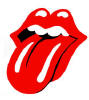 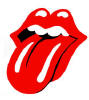 A husband brought medical malpractice claim against an otolaryngologist and radiation oncologist.
Wife died at age 39 from metastic tongue cancer.
Despite a high risk of recurrence and metastasis:
None of her doctors discussed the option of using chemotherapy as an additional means of preventing a recurrence after the surgical removal of her tumor
Neither referred her to a medical oncologist to discuss this option
131
Vicari v. Spiegel989 A.2d 1277 (Pa. 2010)Judge McCaffery
The issue is whether an oncologist is qualified to testify on the standard of care against an otolaryngologist and radiation oncologist under the Medical Care Availability and Reduction of Error (MCARE) Act, 40 P.S. 1303.101 et. seq.
Pa Supreme Court held that an oncologist is qualified to testify as an expert against an otolaryngologist and radiation oncologist under the MCARE Act about the standard of care for recommending and referring a patient for follow-up chemotherapy.
Adopts the opinion in Gbur v. Golio, 963 A.2d 443 (Pa. 2009)
MCARE Act requires same board certification for experts 
§ 512(e) exception to the same board certification requirement 
For sufficient expertise in a “closely relate field of medicine.”
132
Freed v. Geisinger Medical Center5 A.3d 212 (Pa. 2010)Justice Todd
A nurse can testify as an expert and Flanagan v. Labe, 690 A.2d 183 (1997) was properly cast aside.
Reargument is set forth in Freed v. Geisinger Medical Center, 971 A.2d 1202 (2009) where this court affirmed the Superior Court’s reversal of the trial court’s grant of the compulsory nonsuit in favor of Defendant Geisinger Medical Center.
133
Freed v. Geisinger Medical Center5 A.3d 212 (Pa. 2010)Justice Todd
Geisinger offered no argument in a supplemental brief that this court did not already consider in reaching the decision set forth in the original opinion.  Therefore the prior opinion is reaffirmed.
Our holding was properly applied retroactively.
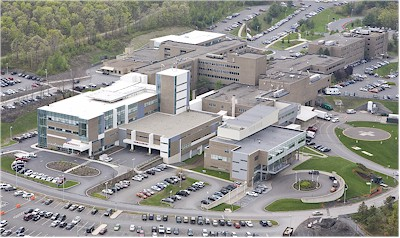 134
Renna v. Schadt, M.D.64 A.3d (Pa. Super. 2013)Bowes, J.
Superior Court affirmed that trial court permitting a pathologist and an oncologist to render expert testimony with respect to the standard of care applicable to a surgeon.  The lower court did not err in failing to grant a new trial or remittitur.
The claim was that a surgeon deviated from the standard of care in performing a fine-needle aspiration biopsy instead of a computed tomography guided core biopsy on two lesions in the right breast.
135
Catlin v. Hamburg 56 A.3d 914 (Pa. Super. 2012) Olson, J.
Negligent sterilization resulted in fetus with congenital abnormalities at 19 ½ weeks which was voluntarily terminated and resulted in total hysterectomy.
An Expert, board certified in obstetrics and gynecology since 1978, testified that “standard of care requires that when a surgical technique is seen to fail during a surgery, or when a more secure technique is available to accomplish the same goal, then the surgeon should perform the more secure and safer surgical procedure.”
Essentially since the Filshie clip on right fallopian tube slipped prompting the performance of a modified Polmeroy procedure, the same should have been done on the left fallopian tube but was not.
136
Catlin v. Hamburg 56 A.3d 914 (Pa. Super. 2012) Olson, J.
That expert’s failure to cite medical literature did not render his opinion inadmissible or speculative.
The expert opinion was not required to rule out all conceivable causes of the pregnancy, which  goes to weight of evidence.  
Also trial court erred in limiting damages to 2 week postnatal period because there was no birth in this case; it was error to equate situation to wrongful birth.
137